TPM CIRCLE NO :- 01
ACTIVITY
KK
QM
PM
JH
SHE
OT
DM
E&T
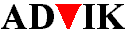 KAIZEN  IDEA SHEET
P15
TPM CIRCLE NAME:  Achiever
LOSS NO. / STEP
DEPT :- MACHINE  SHOP
RESULT AREA
P
Q
A
C
D
S
M
B
CELL:-
CELL NAME:-
MACHINE / STAGE  :-
OPERATION  :-
KAIZEN THEME :
IDEA :- Provide guide bush
COUNTERMEASURE : Guide bush is provide to pressing tool .
BENCHMARK
PROBLEM PRESENT STATUS :-more rejection generate during pressing pin tilt
TARGET
KAIZEN START
TDC
KAIZEN FINISH
Guide bush, for dowel spring pin
TEAM MEMBERS  :,   Umesh 
Pimple, Ganesh Kharmale, D.Y. Pawar
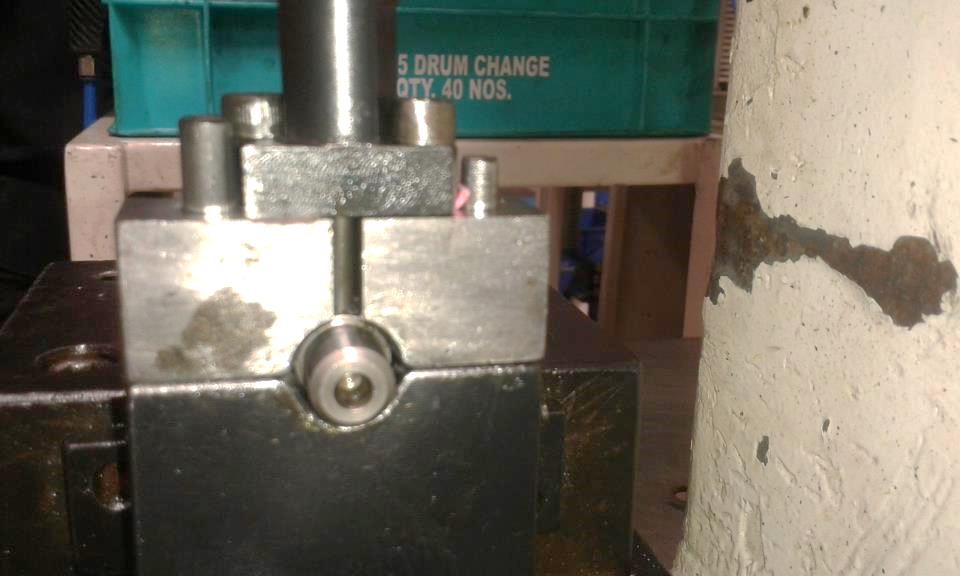 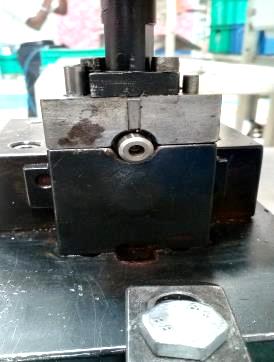 Dowel spring pin, no guide bush.
BENEFITS :-
KAIZEN SUSTENANCE
Before
After
WHAT TO DO:- Check  point added in Sustenance audit check sheet.


HOW TO DO:- Check  visually. 

FREQUENCY :- Daily
RESULT :-
WHY - WHY ANALYSIS :-generate rejection  
Why1 :-   Pin tilt during pressing 
Why2 :-No bush is available  
Why3 :-  
Why4 :-
ROOT CAUSE : No guide bush available to pressing tool .
No guide bush available to pressing tool to avoid pin tilting during pressing.
REGISTRATION NO. & DATE : 07.02.2017
REGISTERED BY     :- Sachin Kadnar
MANAGER’S SIGN :-  Sandeep Patil
1